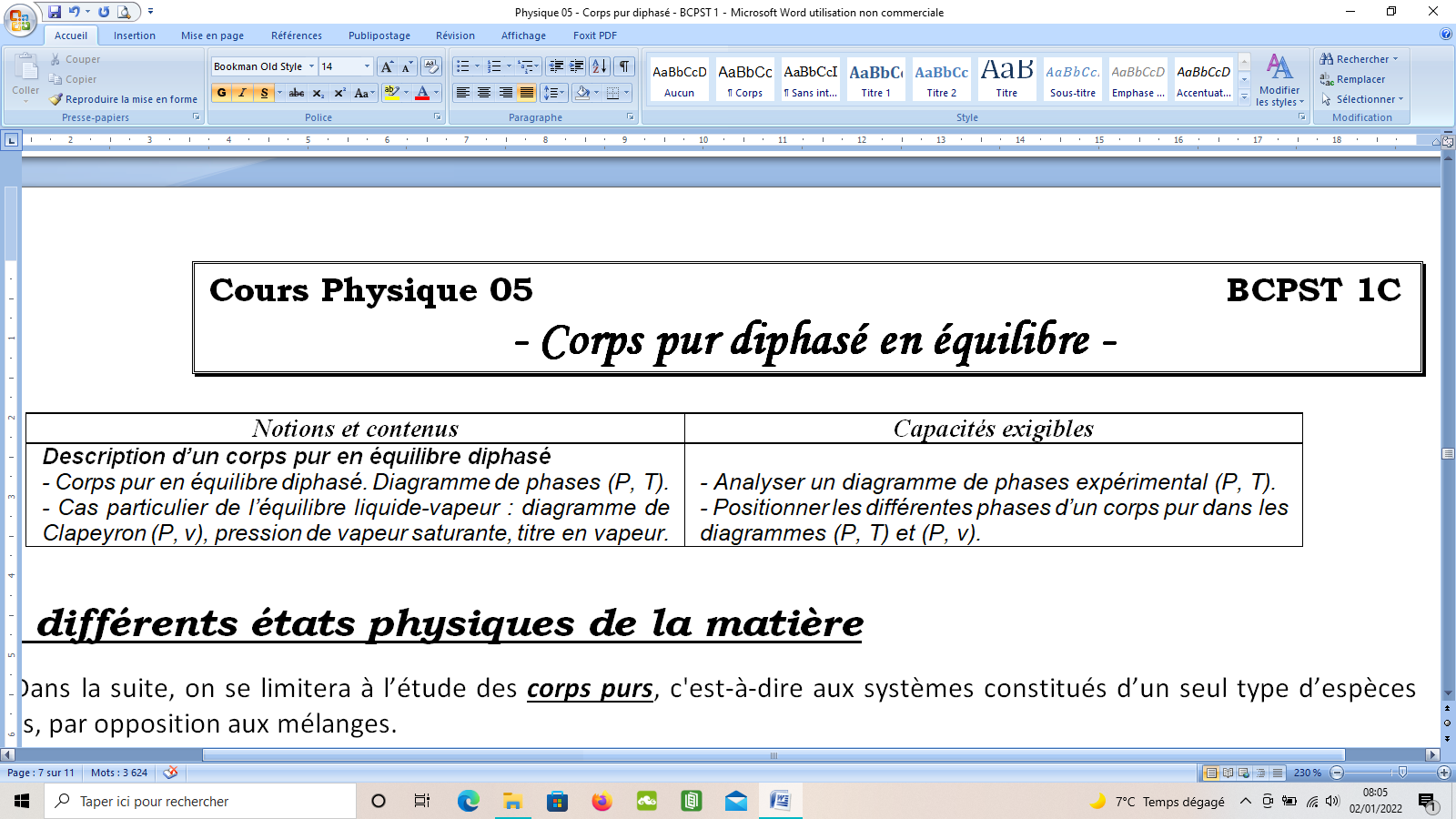 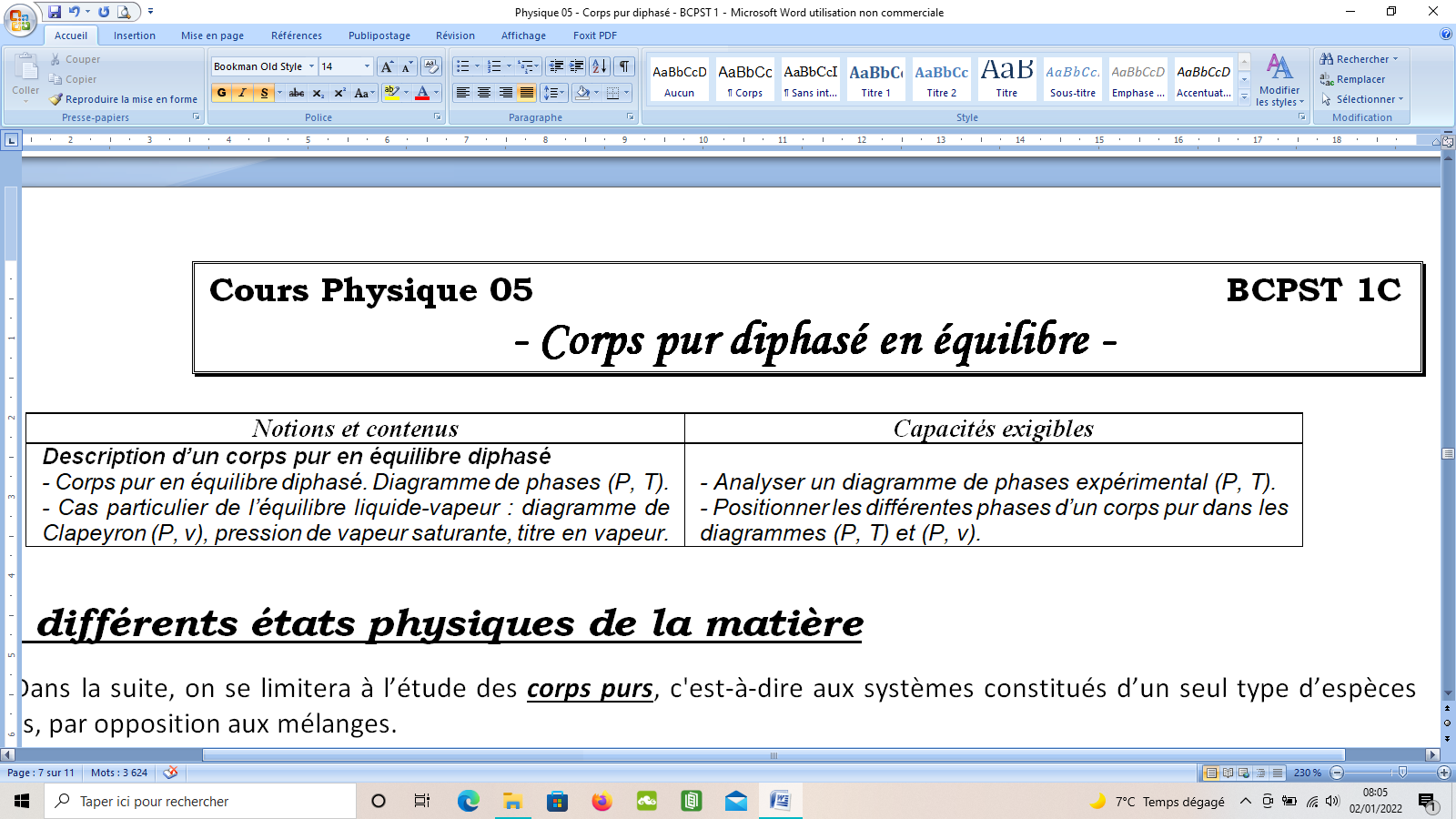 I- Les différents états physiques de la matière
Systèmes constitués d’un seul type d’espèces chimiques
CORPS 
PUR
=
≠
MELANGES
 Application 1 : Les systèmes suivants sont-ils des corps purs ou des mélanges ?
Mélange (eau, Ethanol, sucres …)
Corps pur (que C12H22O11)
Corps pur (que de l’éthanol)
Mélange (N2, O2, autres)
Mélange (Cu + Zn)
Corps pur (que O2)
3 principaux états physiques (= PHASES) possibles
Passage de l’un à l’autre = CHANGEMENT d’ETAT ou TRANSITION DE PHASE
 Application 1 : Les systèmes suivants sont-ils des corps purs ou des mélanges ?
Mélange (eau, Ethanol, sucres …)
Corps pur (que C12H22O11)
Corps pur (que de l’éthanol)
Mélange (N2, O2, autres)
Mélange (Cu + Zn)
Corps pur (que O2)
3 principaux états physiques (= PHASES) possibles
Passage de l’un à l’autre = CHANGEMENT d’ETAT ou TRANSITION DE PHASE
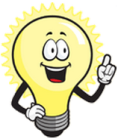 Rigoureusement, on appelle « phase » une partie d’un système thermody-namique où les paramètres d’états intensifs varient de façon continue.
 Application 2 : Les systèmes suivants constituent-ils une ou plusieurs phases ?
2 phases (phase liquide + phase gaz)
2 phases (phase solide + phase liquide)
2 phases (2 phases liquides)
1 phase
1 phase
1 phase
 Application 2 : Les systèmes suivants constituent-ils une ou plusieurs phases ?
2 phases (phase liquide + phase gaz)
2 phases (phase solide + phase liquide)
2 phases (2 phases liquides)
1 phase
1 phase
1 phase
Voyons le comportement des entités chimiques (atomes, ions, molécules) dans chacun des trois principaux états physiques de la matière.
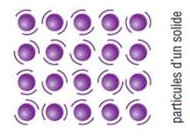 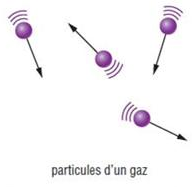 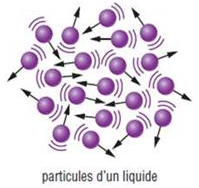 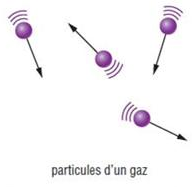 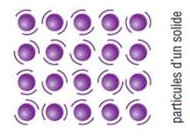 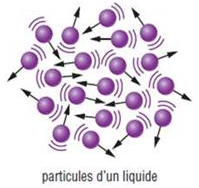 Peu
Peu
Très
Peu
Très
Peu
Oui
Non
Oui
Non (état fluide qui s’écoule)
Non (état fluide qui s’écoule)
Oui
Peu
Peu
Très
Peu
Très
Peu
Oui
Non
Oui
Non (état fluide qui s’écoule)
Non (état fluide qui s’écoule)
Oui
II- Diagramme de phases (P,T)
1) Exemple de l’eau
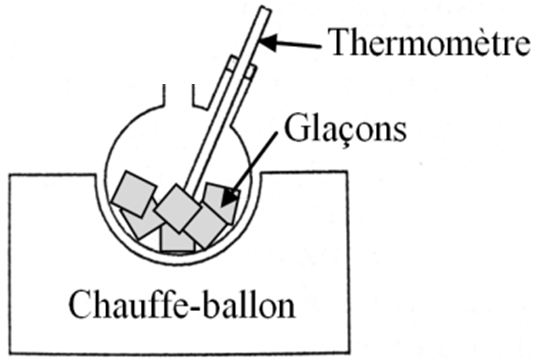 On relève progressivement la température au cours du temps tout en observant le contenu du ballon dans le montage expérimental ci-contre : la courbe obtenue est appelée COURBE D’ANALYSE THERMIQUE DE L’EAU (pour une pression égale à la pression atmosphérique).
II- Diagramme de phases (P,T)
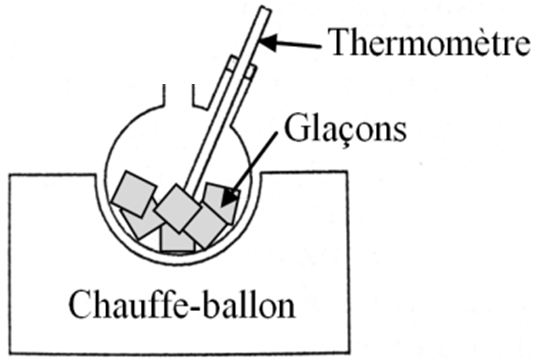 1) Exemple de l’eau
On relève progressivement la température au cours du temps tout en observant le contenu du ballon dans le montage expérimental ci-contre : la courbe obtenue est appelée COURBE D’ANALYSE THERMIQUE DE L’EAU (pour une pression égale à la pression atmosphérique).
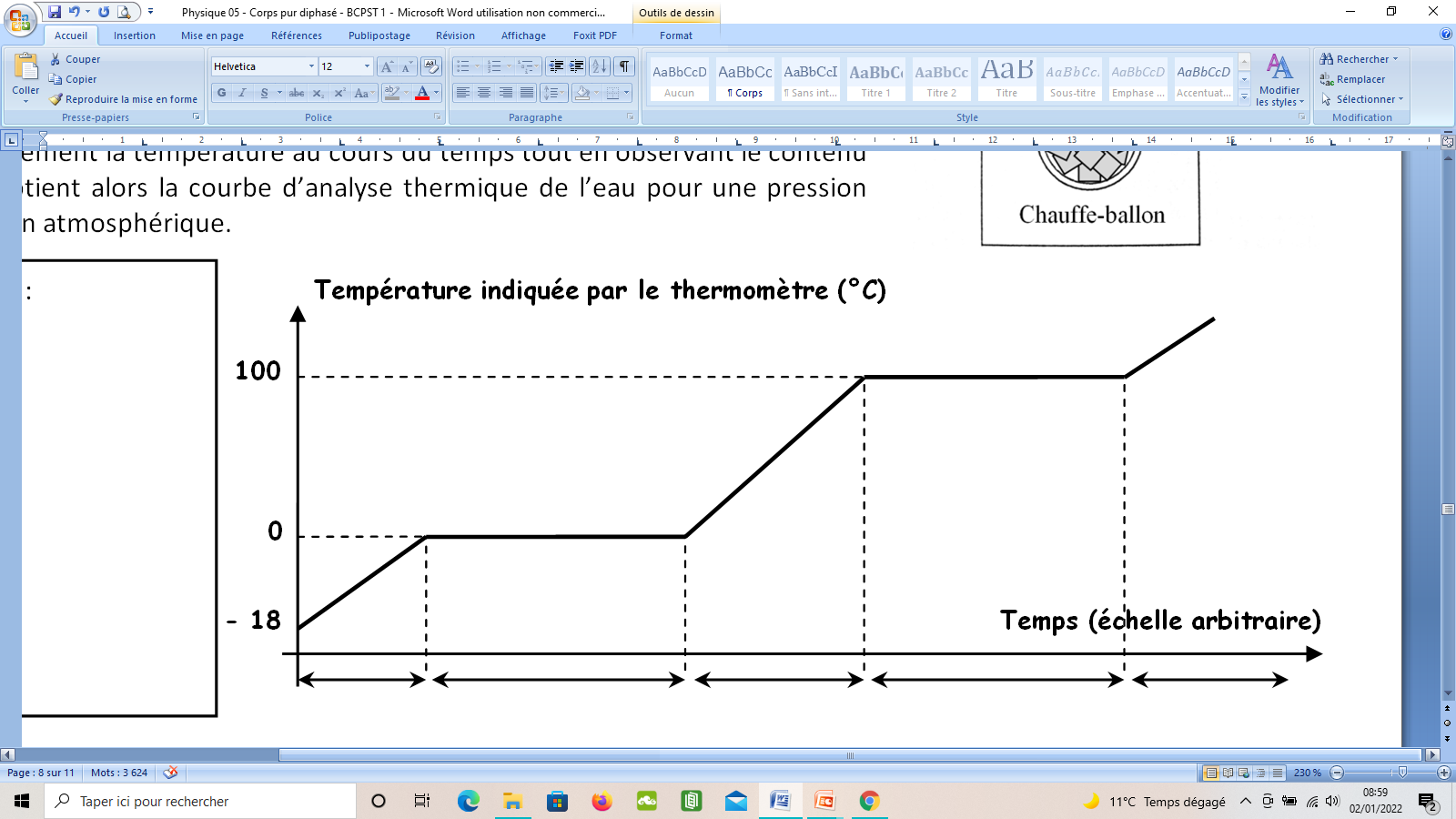 1ere goutte de liquide qui s’évapore
Dernier cristal de glace qui fond
Dernière goutte de liquide qui s’évapore
1er cristal de glace qui fond
Changement d’état
Changement d’état
Solide
Solide + Liquide
Liquide
Liquide + Gaz
Gaz
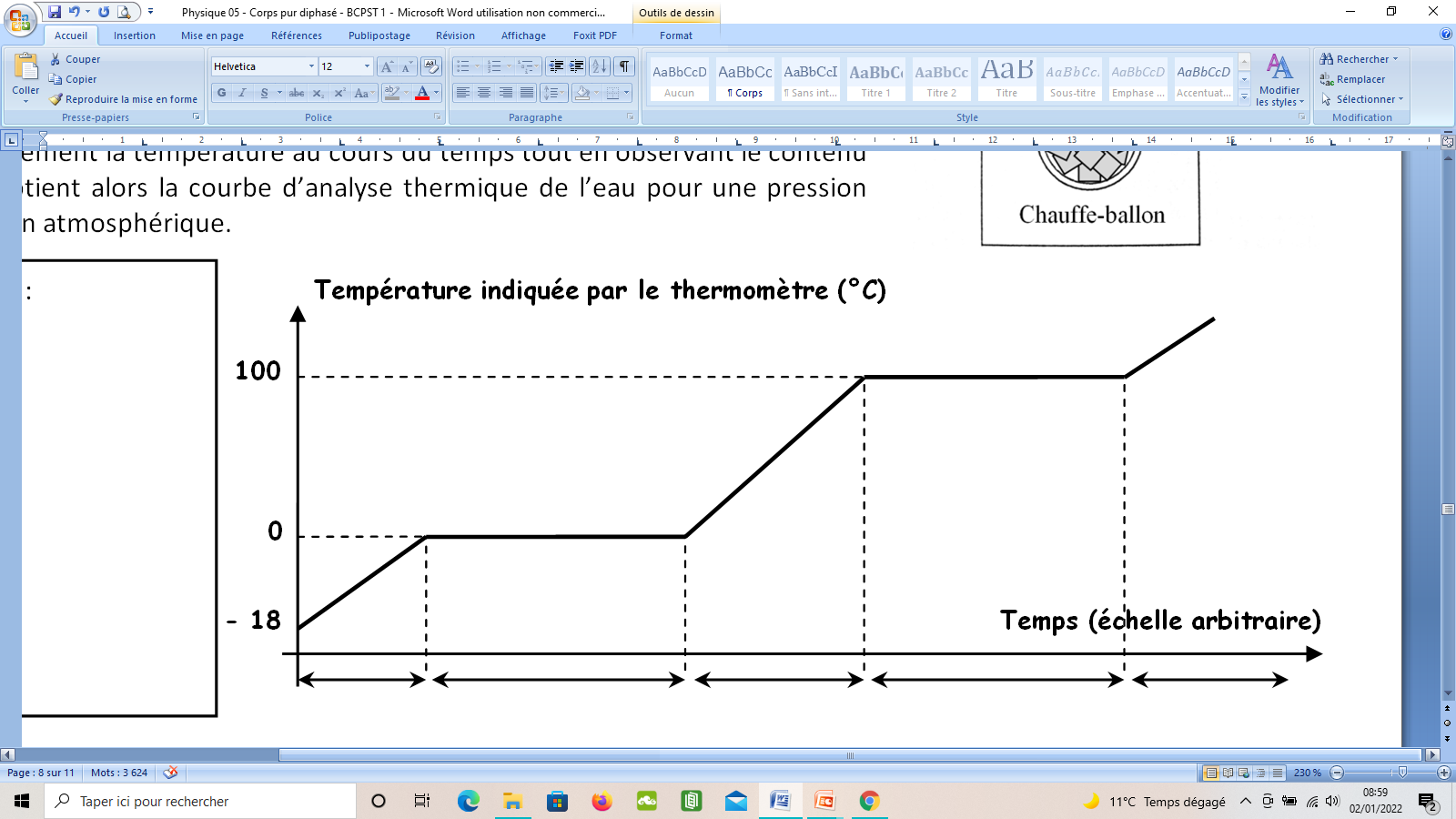 Changement d’état
Changement d’état
1ere goutte de liquide qui s’évapore
Solide
Solide + Liquide
Liquide
Liquide + Gaz
Gaz
 Observation :
Dernier cristal de glace qui fond
Dernière goutte de liquide qui s’évapore
1er cristal de glace qui fond
A pression fixée, un changement d’état a lieu à température constante (et réciproquement).
        C’est pendant un changement d’état qu’on parle d’équilibre diphasé car il y a présence de 2 phases simultanément.
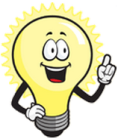 A pression fixée, la température de changement d’état de 2 changements d’état opposés (par exemple S  L et L  S) est identique.
B
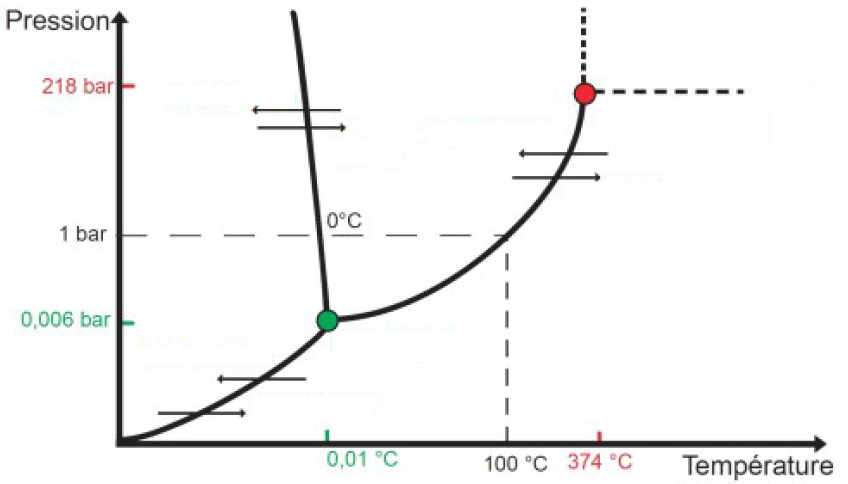 C
T
A
 Observation :
A pression fixée, un changement d’état a lieu à température constante (et réciproquement).
       C’est pendant un changement d’état qu’on parle d’équilibre diphasé car il y a présence de 2 phases simultanément.
Reproduction de l’expérience pour différentes PRESSIONS
Différentes TEMPERATURES de changement de phase
Fluide supercritique
Liquide
Solidification
Condensation à l’état liquide
Fusion
Solide
Vaporisation
Gaz
Condensation à l’état solide
Sublimation
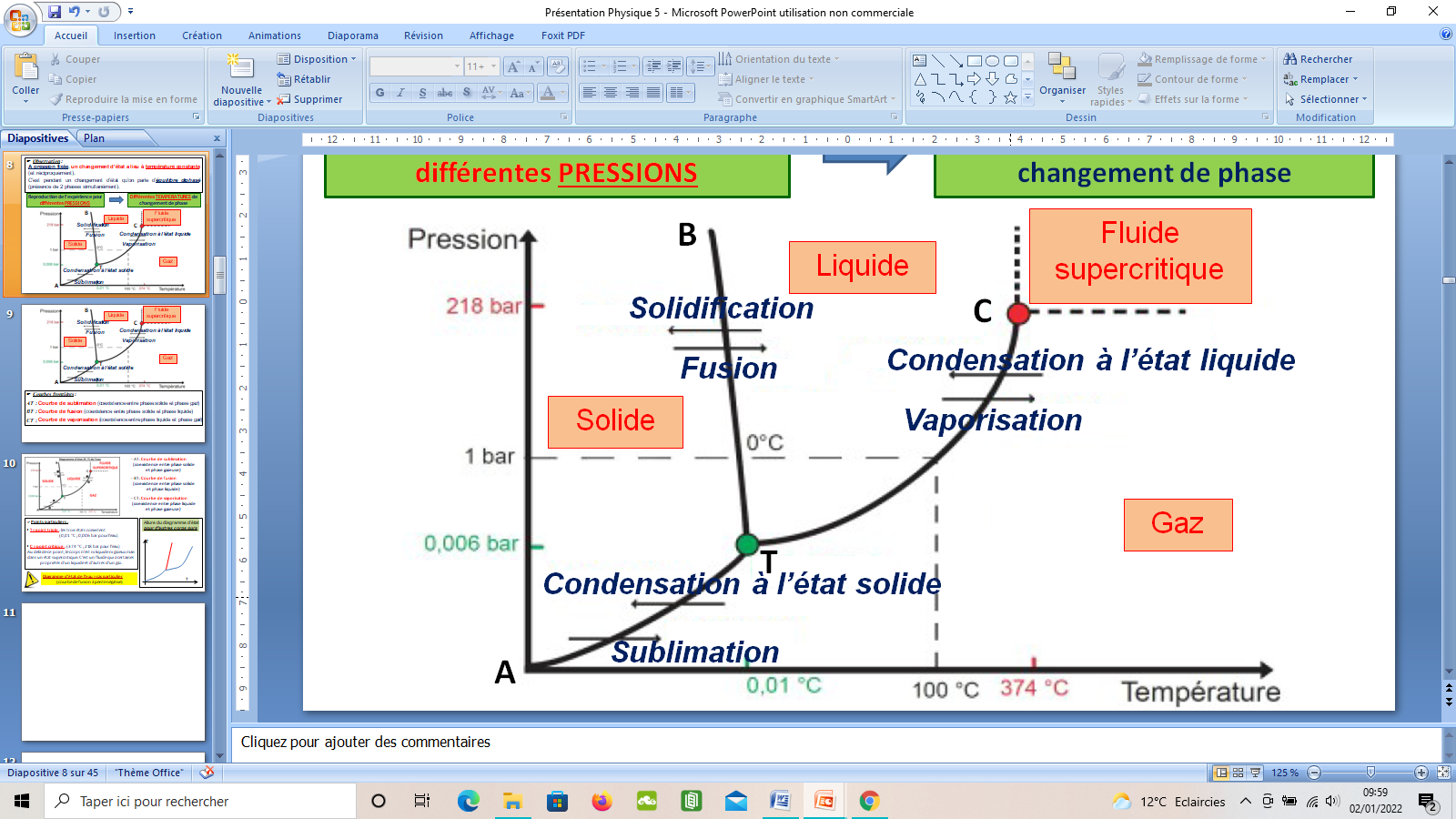  Courbes frontières :
AT :
BT :
CT :
Courbe de sublimation (coexistence entre phase solide et phase gaz)
Courbe de fusion (coexistence entre phase solide et phase liquide)
Courbe de vaporisation (coexistence entre phase liquide et phase gaz)
 Points particuliers :
 T = point triple : les trois états coexistent (0,01 °C ; 0,006 bar pour l’eau)

 C = point critique : Au delà de ce point, le corps n’est ni liquide ni gazeux mais dans un état supercritique : c’est un fluide qui a certaines propriétés d’un liquide et d’autres d’un gaz (374 °C ; 218 bar pour l’eau).
 Points particuliers :
 T = point triple : les trois états coexistent (0,01 °C ; 0,006 bar pour l’eau)

 C = point critique : Au delà de ce point, le corps n’est ni liquide ni gazeux mais dans un état supercritique : c’est un fluide qui a certaines propriétés d’un liquide et d’autres d’un gaz (374 °C ; 218 bar pour l’eau).
 Application 3 : A l’aide du diagramme d’état (P,T) de l’eau, expliquer si la cuisson des pâtes est plus rapide ou plus lente à une altitude de 2000 m où la pression atmosphérique est plus faible qu’en plaine.
C
Pression
Sur la courbe TC, on note que Tébullition diminue si P diminue.
Liquide
Plaine
Gaz
En altitude, l’eau de cuisson sera donc moins chaude qu’en plaine. Il faudra chauffer plus longtemps pour cuire les pâtes en altitude.
Altitude
T
Température
 Application 4 : A l’aide du diagramme d’état (P,T) de l’eau, expliquer l’intérêt de la cuisson dans une cocotte-minute.
C
Pression
Sur la courbe TC, on note que Tébullition augmente si P augmente.
Liquide
Cocotte
Dans la cocotte (soupape fermée), l’eau de cuisson est plus chaude que dans une casserole. D’où une cuisson plus rapide.
Casserole
Gaz
T
Température
C
 Application 4 :
Sur la courbe TC, on note que Tébullition augmente si P augmente.
Pression
Liquide
Cocotte
Dans la cocotte (soupape fermée), l’eau de cuisson est plus chaude que dans une casserole. D’où une cuisson plus rapide.
Casserole
Gaz
T
Température
2) Autres corps purs
P




 

       
                            T
Allure du diagramme d’état (P,T) pour un corps pur autre que l’eau
Courbe de fusion à pente POSITIVE (Eau = Cas particulier)
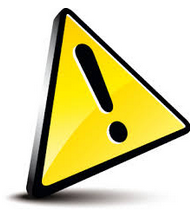 III- Etude de l’équilibre liquide/gaz

1) Compression isotherme d’un gaz
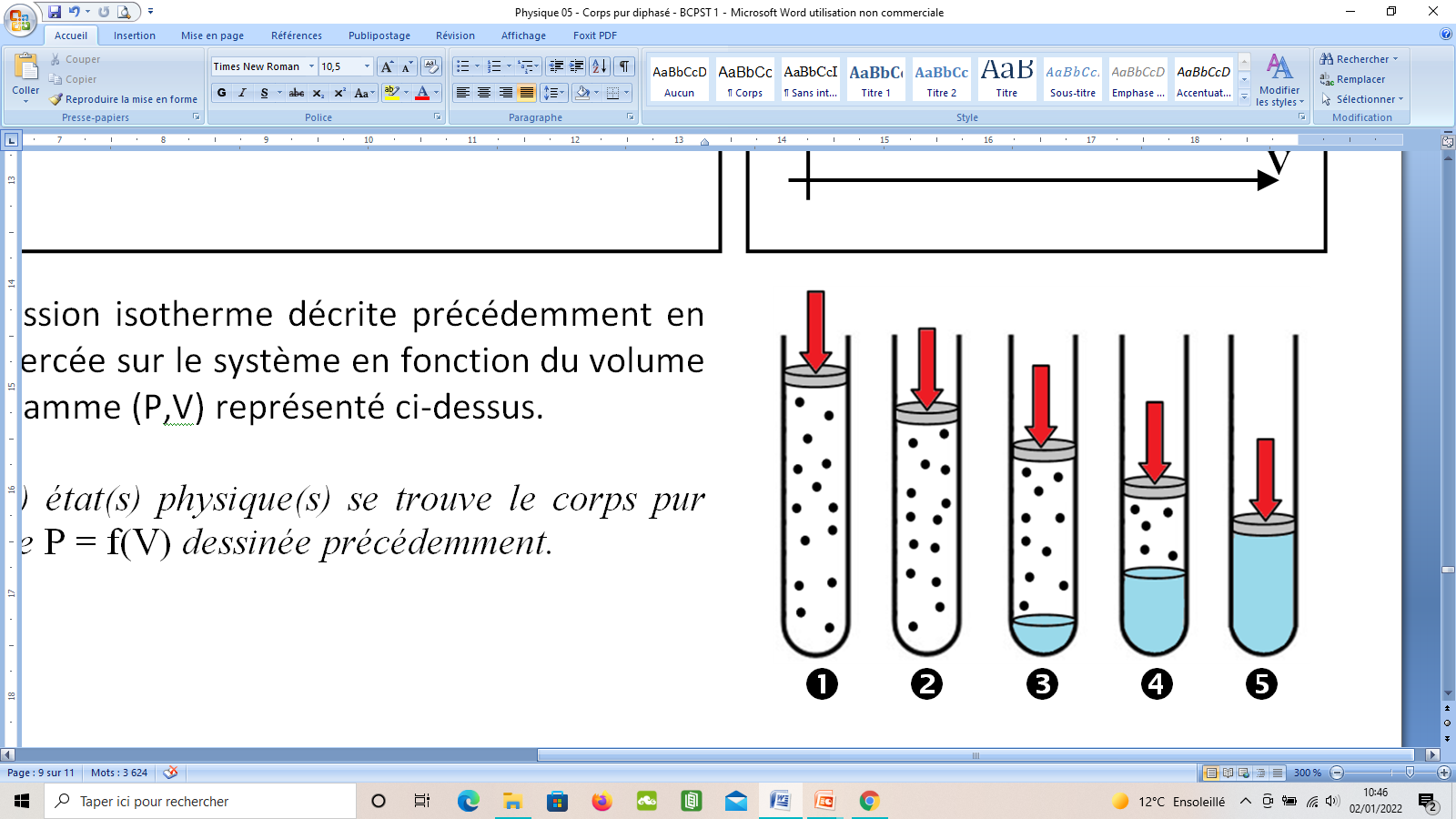 


 Application 5 : Indiquer où se trouvent les états  à  sur le diagramme (P,T) ci-dessus.
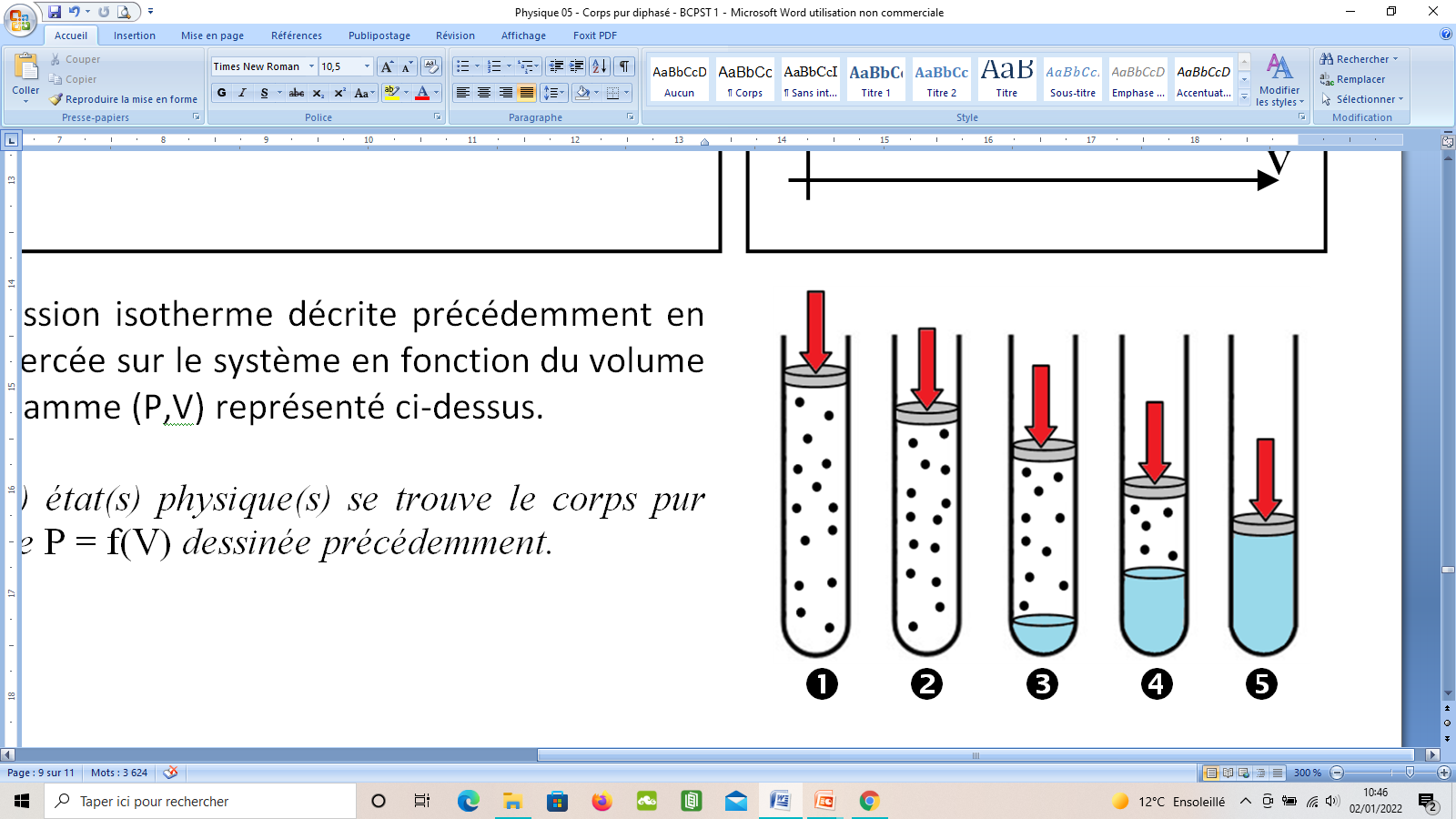 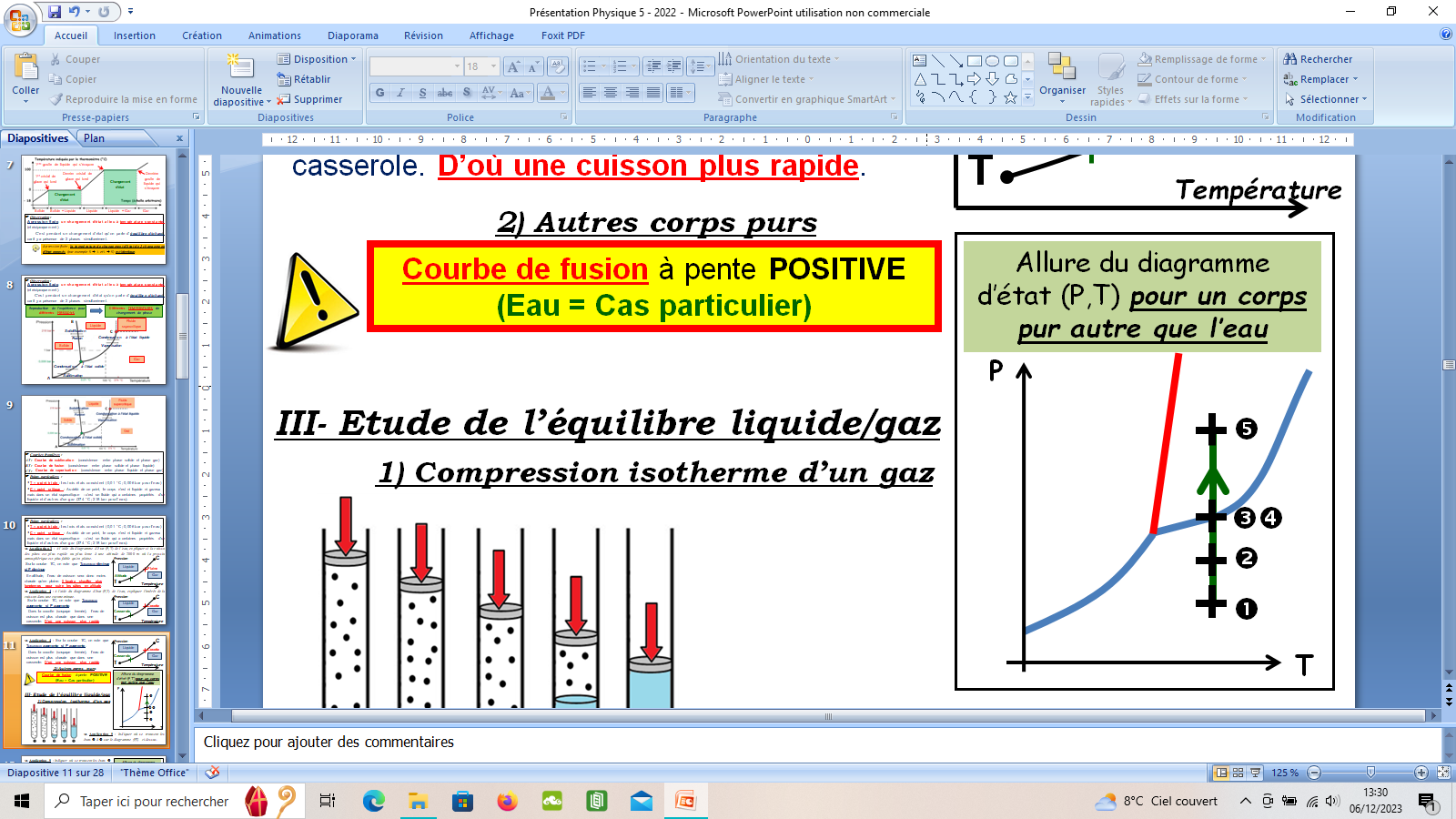 Psat
On appelle PRESSION DE VAPEUR SATURANTE (Psat ou P*) d’un corps pur la pres sion de la vapeur de ce corps pur en équilibre avec sa phase condensée* à une température donnée
 Définition :
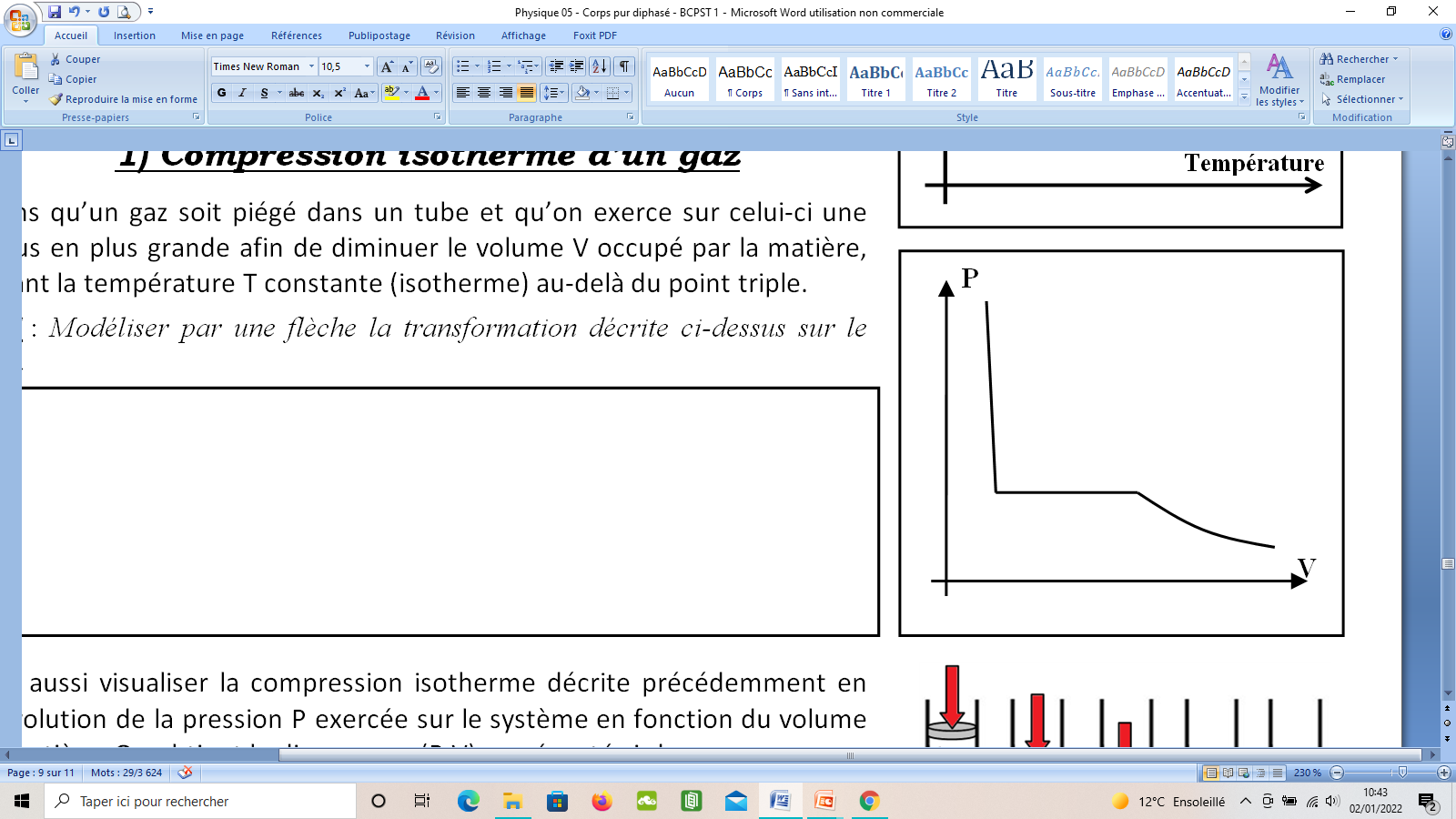 * liquide sur la courbe de vaporisation, solide sur la courbe de fusion
On peut aussi visualiser la compression isotherme en représentant l’évolution de la pression P exercée sur le système en fonction du volume V occupé par la matière sur le diagramme (P,V) représenté ci-contre.
Psat
Application 6 : Indiquer où se trouvent les états 
 à  sur le diagramme (P,V) ci-contre puis détermi-ner dans quel(s) état(s) physique(s) se trouve le corps pur dans le tube sur les 3 parties du diagramme (P,V).
         
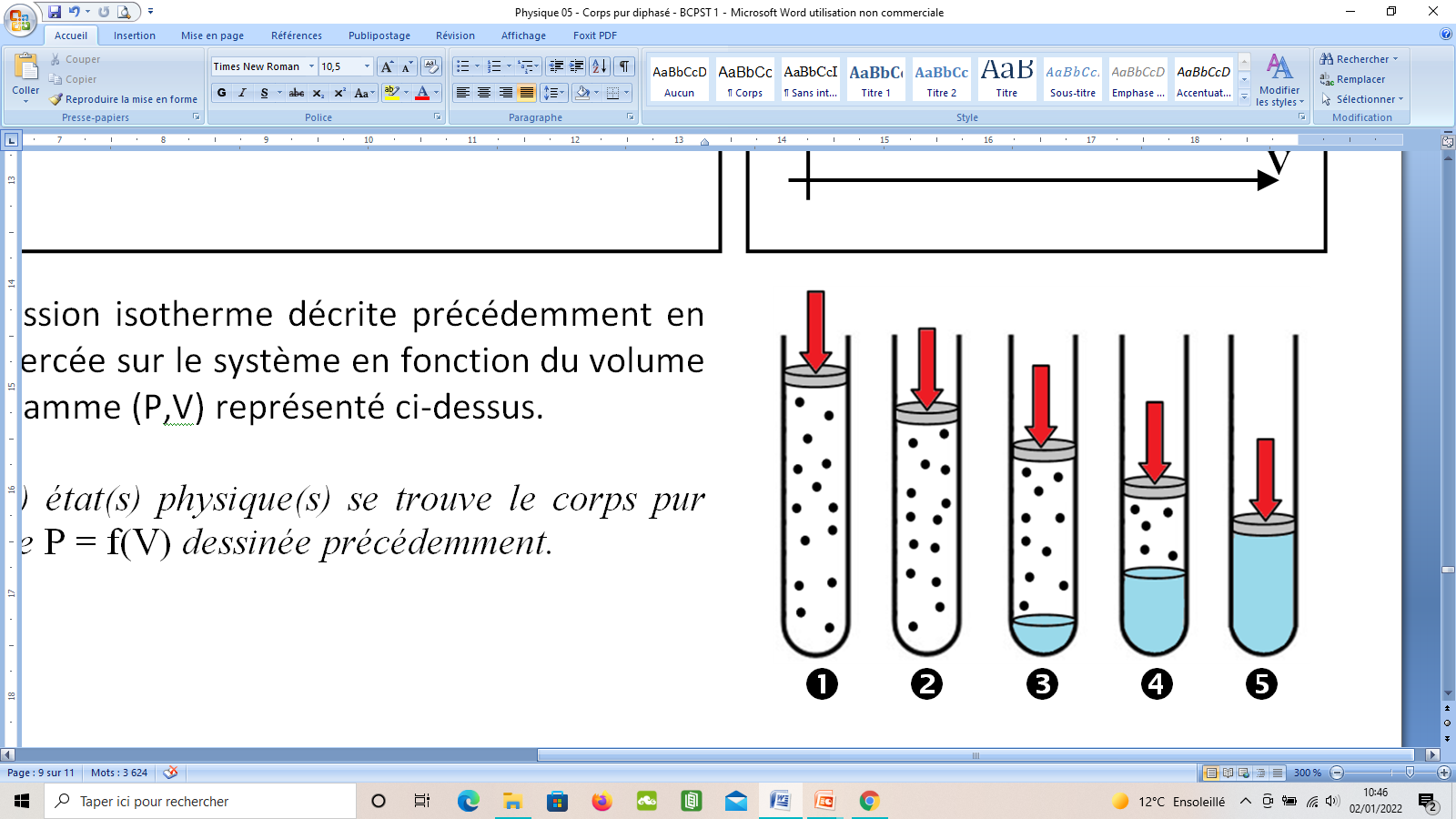 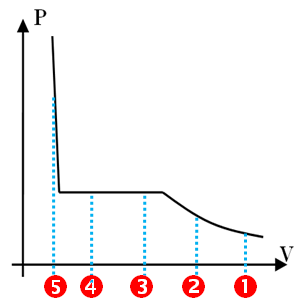  Application 6 :     
       Déterminer dans quel(s) état(s) physi-que(s) se trouve le corps pur dans le tu-be sur les 3 parties de la courbe P = f(V).
E
R
Psat
• 1ère étape :
De  à , la pression augmente mais reste inférieure à Psat. Il y a compression isotherme du gaz  seul : on parle de VAPEUR SECHE.
Pour les faibles pressions, le gaz peut être assimilé à un gaz parfait, on a alors : P = nRT / V (portion d’hyperbole)
- Au point R apparaît la première goutte de liquide et l’équili-bre liquide/vapeur commence : donc P = Psat.
• 2ème étape :
- De R à E (donc en  et ), le gaz se transforme de plus en plus en liquide à pression constante égale à Psat : l’équilibre liquide/vapeur se poursuit.
- En E, la dernière bulle de gaz disparaît.
• 3ème étape :
Pour P > Psat, il y a compression isotherme du liquide seul.
Or, un liquide étant quasiment incompressible, le volume varie très peu avec la pression : la courbe est donc quasiment verticale.
- Au point R apparaît la première goutte de liquide et l’équili-bre liquide/vapeur commence : donc P = Psat.
• 2ème étape :
- De R à E (donc en  et ), le gaz se transforme de plus en plus en liquide à pression constante égale à Psat : l’équilibre liquide/vapeur se poursuit.
- En E, la dernière bulle de gaz disparaît.
• 3ème étape :
Pour P > Psat, il y a compression isotherme du liquide seul.
Or, un liquide étant quasiment incompressible, le volume varie très peu avec la pression : la courbe est donc quasiment verticale.
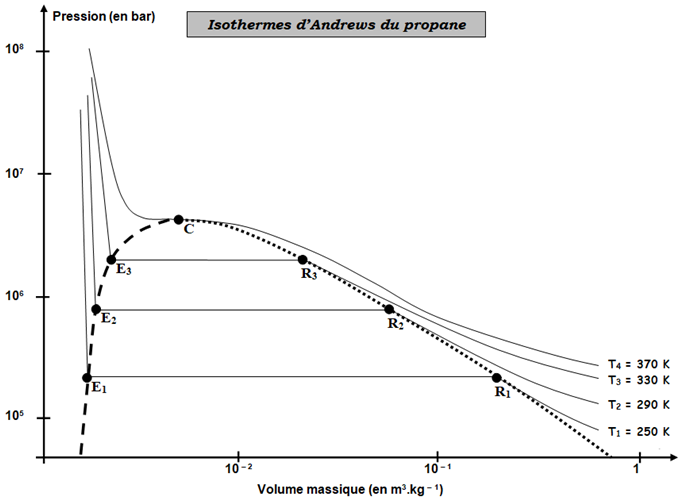 Reproduction de l’expérience pour différentes TEMPERATURES
Ensemble de différents ISOTHERMES  regroupés sur un diagramme de CLAPEYRON (P, v)
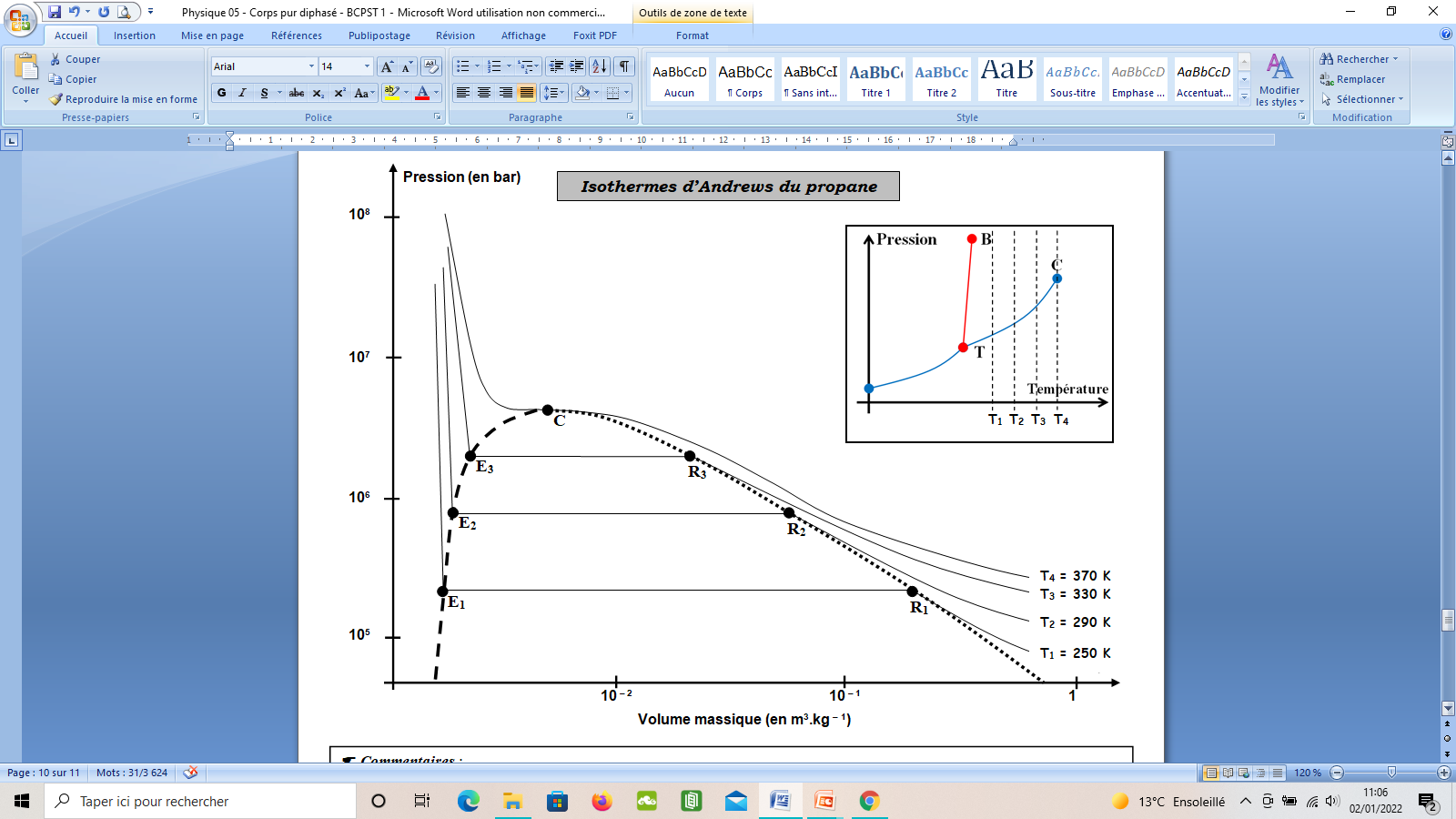 • 3ème étape :
Pour P > Psat, il y a compression isotherme du liquide seul.
Or, un liquide étant quasiment incompressible, le volume varie très peu avec la pression : la courbe est donc quasiment verticale.
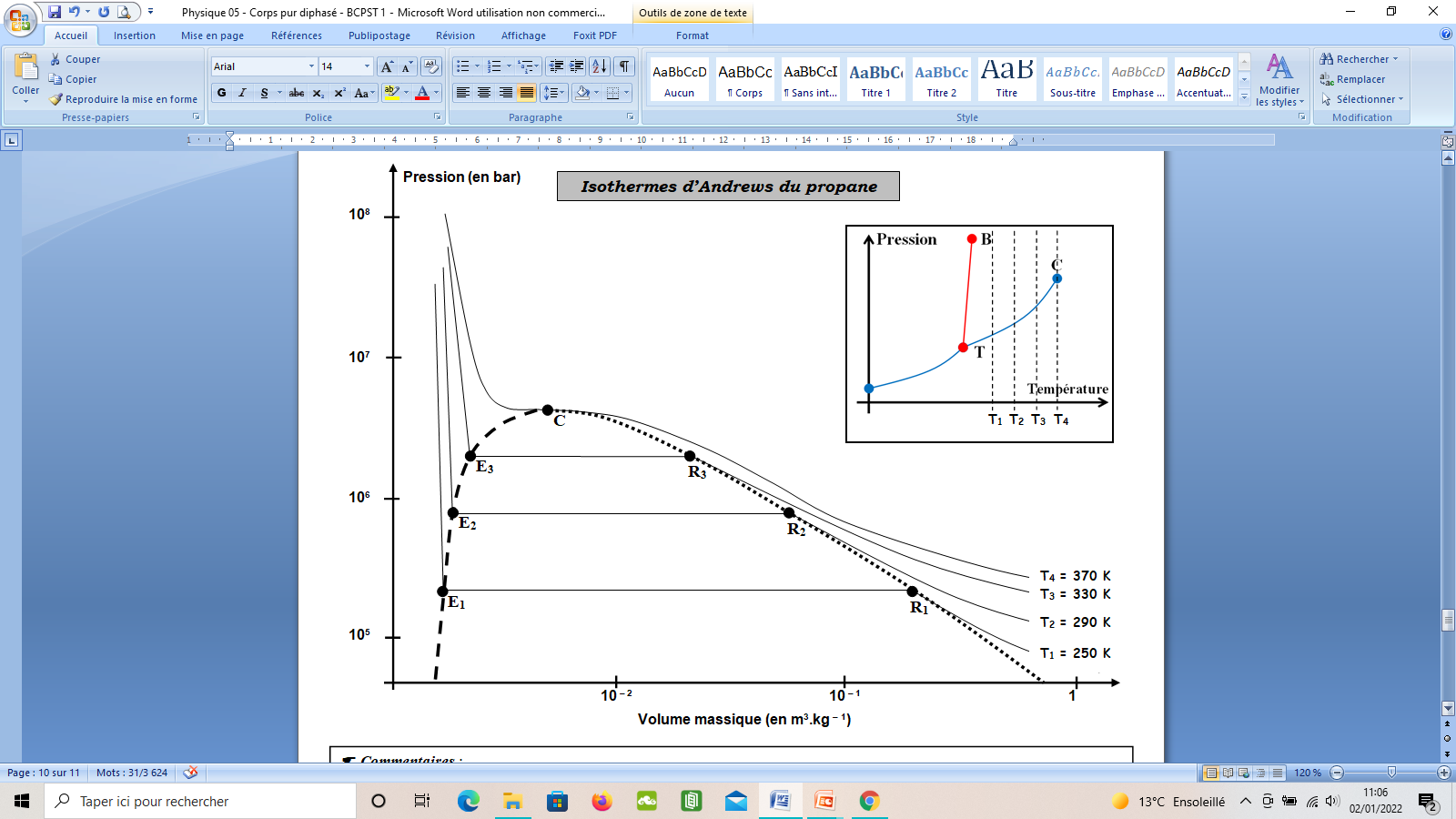 Réseau d’isothermes du propane
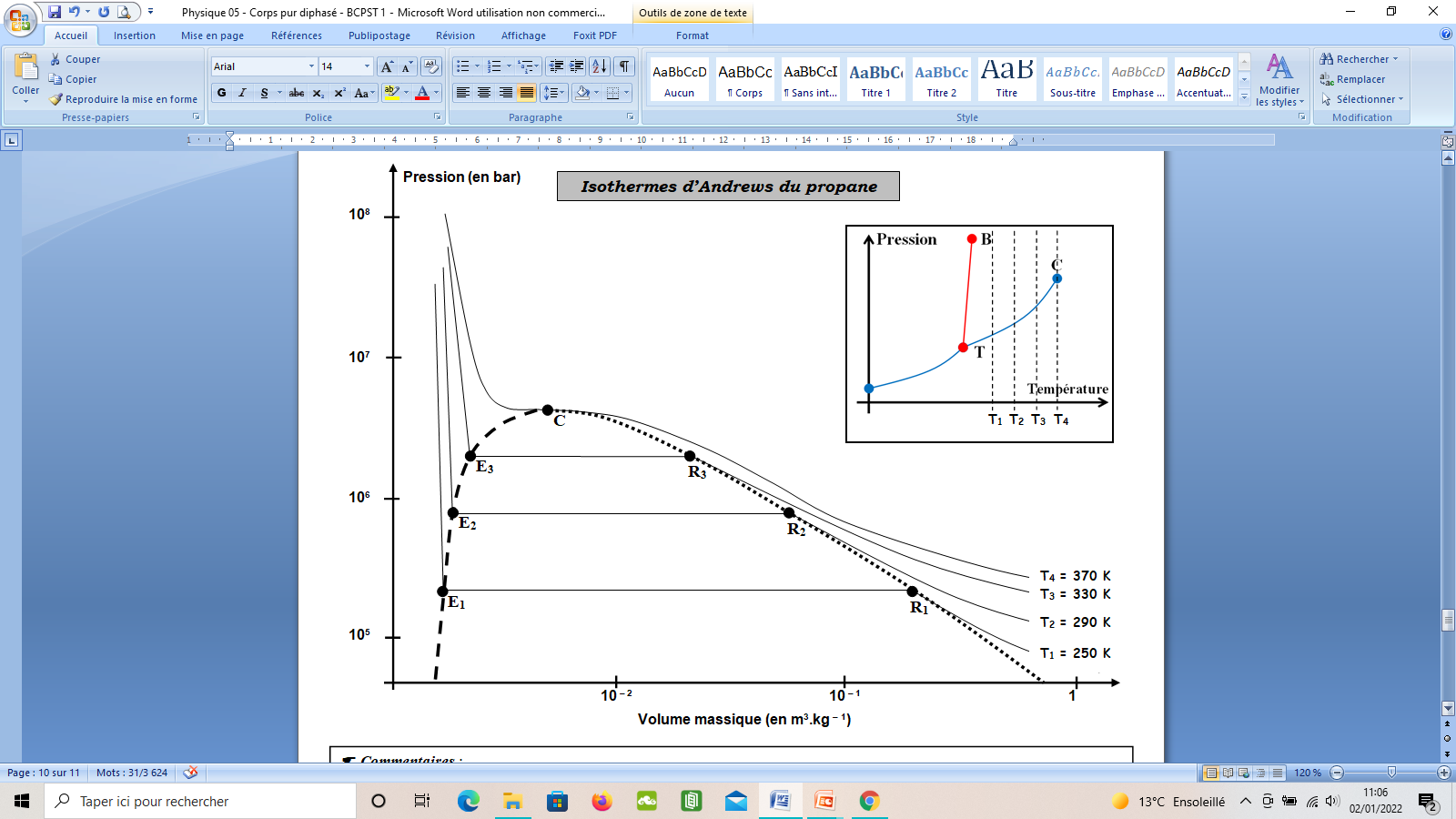 Réseau d’isothermes du propane
 Commentaires :
- Pour T = TC, l’isotherme ne présente plus de palier. Il est remplacé au point C par un point d’inflexion à tangente horizontale
- COURBE DE ROSEE : courbe obtenue en reliant l’ensemble des points R où la 1re goutte de liquide apparaît par compression isotherme.
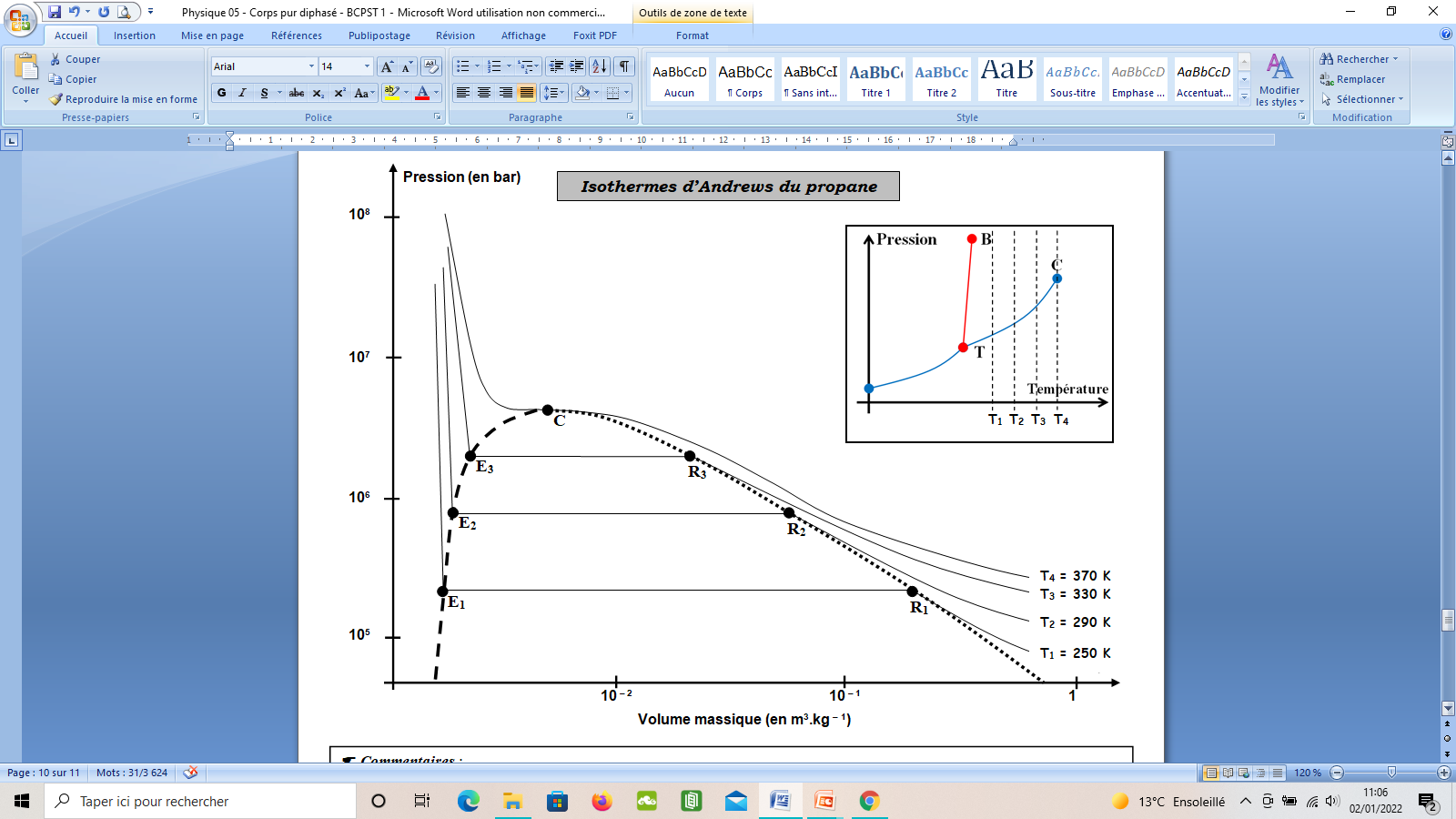 Réseau d’isothermes du propane
 Commentaires :
- COURBE DE ROSEE : courbe obtenue en reliant l’ensemble des points R où la 1re goutte de liquide apparaît par compression isotherme.
- COURBE D’EBULLITION : courbe obtenue en reliant l’ensemble des points E où la dernière bulle de gaz disparaît par compression isotherme.
- COURBE DE SATURATION : Courbe de rosée + courbe d’ébullition.
 Application 7 :
 Positionner les phases « liquide » et « gaz » dans le diagramme de Clapeyron ci-contre.
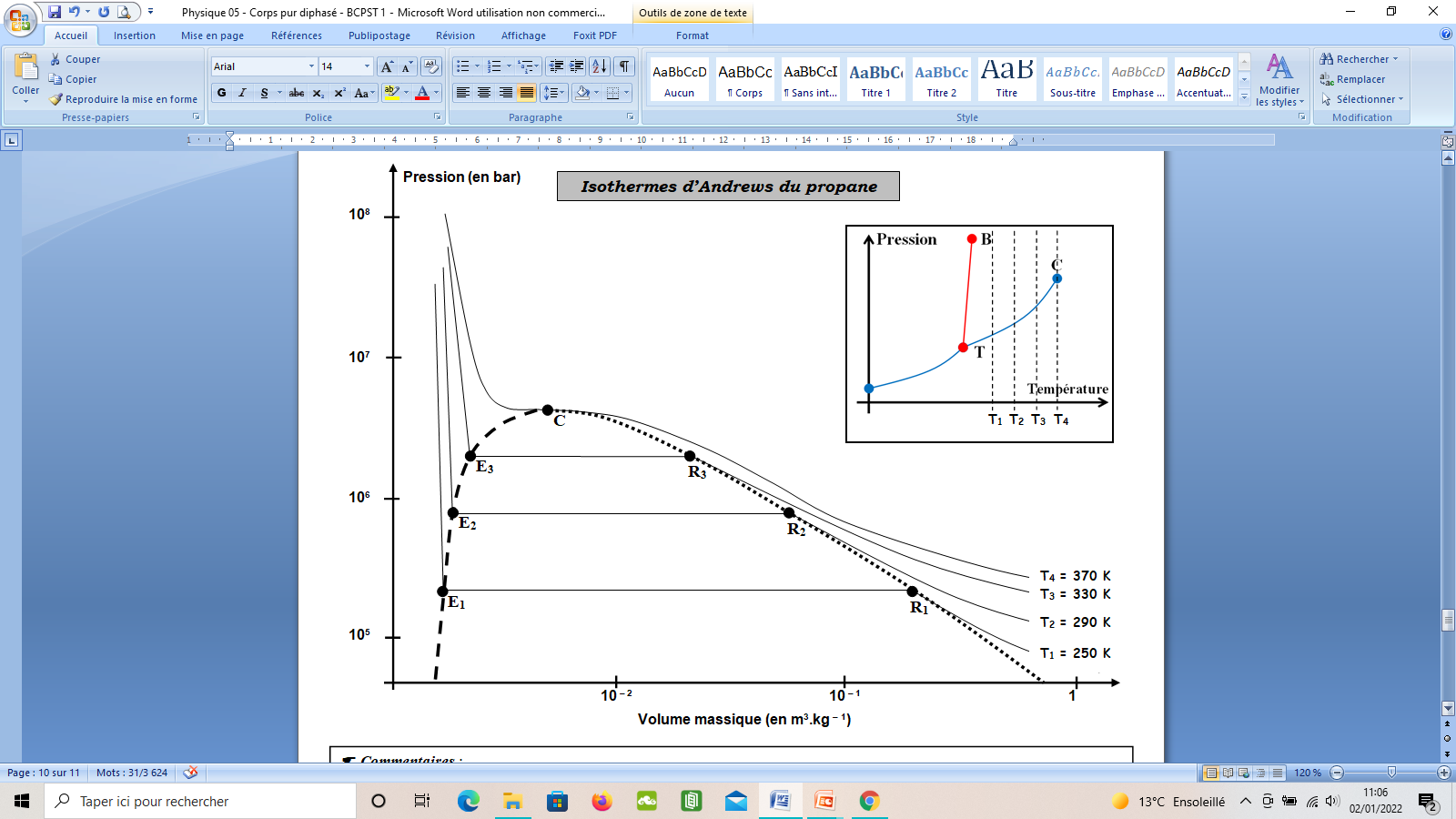 Réseau d’isothermes du propane
Liquide
 Application 8 :
 Décrire le système quand il est au point E, au point R puis au point M.
Liquide + Gaz
Gaz
 Commentaires :
- COURBE DE ROSEE : courbe obtenue en reliant l’ensemble des points R où la 1re goutte de liquide apparaît par compression isotherme.
- COURBE D’EBULLITION : courbe obtenue en reliant l’ensemble des points E où la dernière bulle de gaz disparaît par compression isotherme.
- COURBE DE SATURATION : Courbe de rosée + courbe d’ébullition.
 Application 7 :
 Positionner les phases « liquide » et « gaz » dans le diagramme de Clapeyron ci-contre.
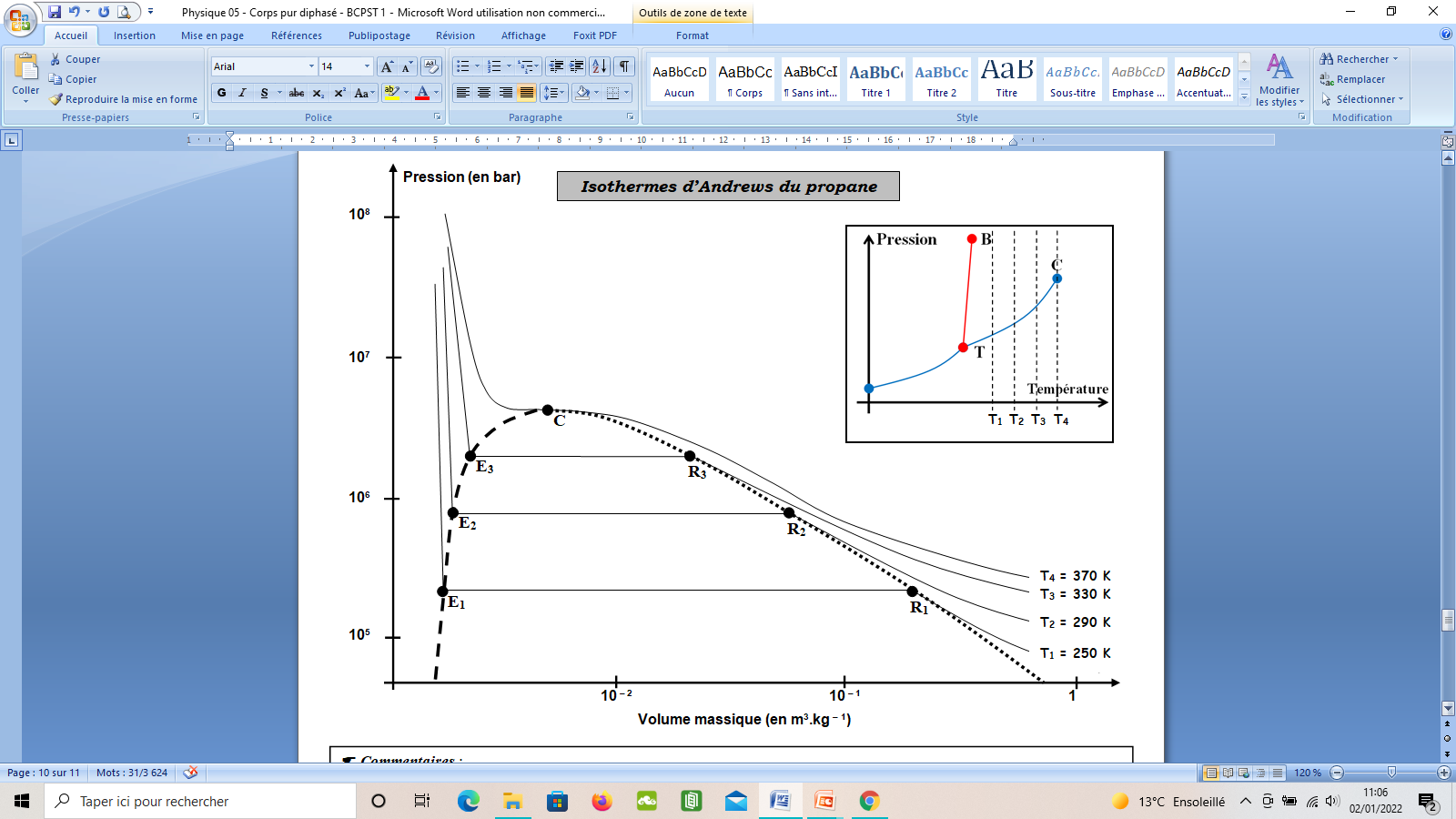 Réseau d’isothermes du propane
Liquide
PSAT
M
Liquide + Gaz
 Application 8 :
 Décrire le système quand il est au point E, au point R puis au point M.
Gaz
vL (au point E3)
vG (au point R3)
- Au point E, le système contient quasi-uniquement du liquide de volume massique vL.
- Au point R, le système contient quasi-uniquement du gaz de volume massique vG et à la pression de vapeur saturante Psat.
- Au point M, le système contient du liquide de volume massique vL et du gaz de volume massique vG et à la pression de vapeur saturante Psat.
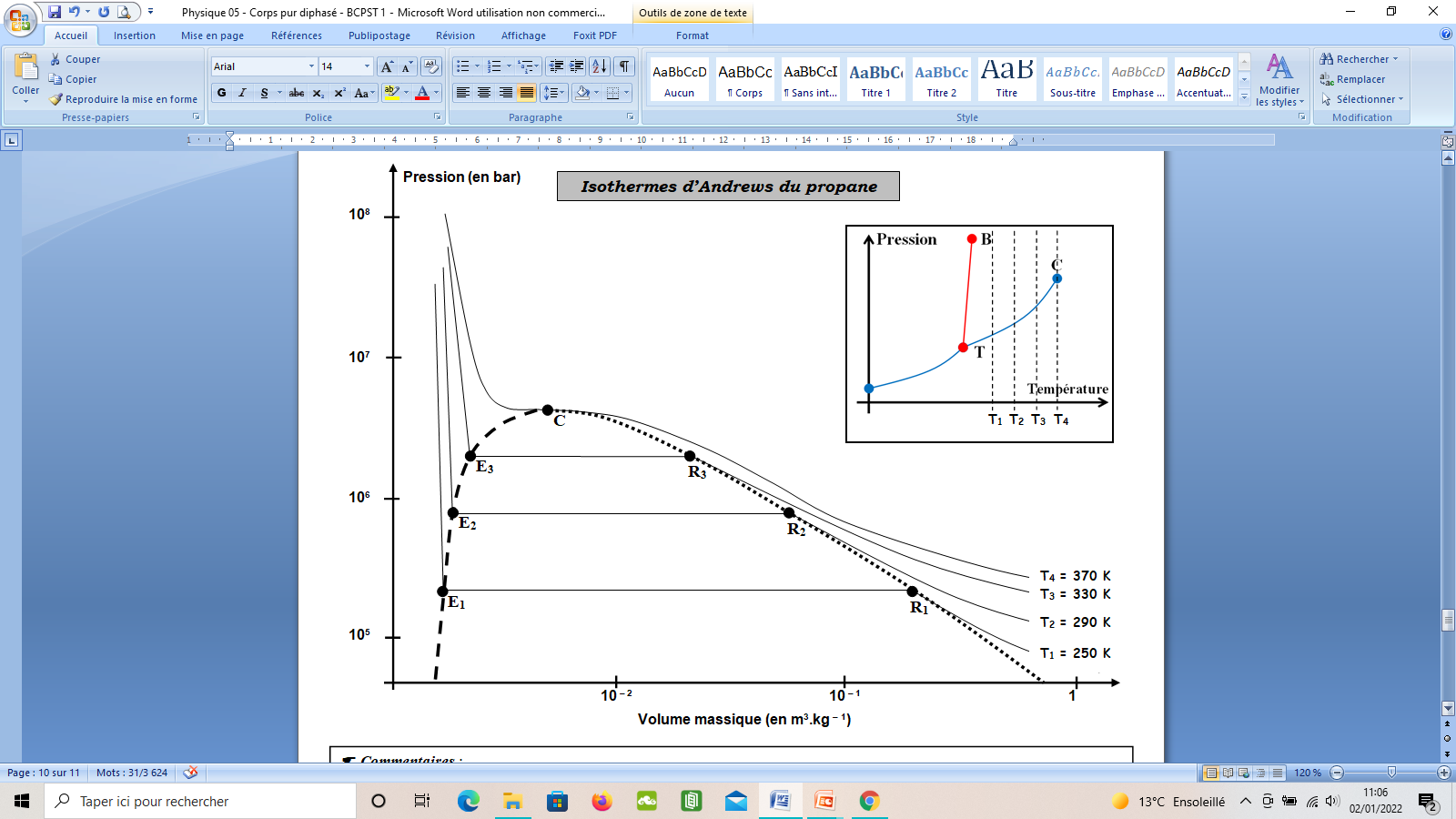 Liquide
PSAT
M
Liquide + Gaz
 Application 8 :
 Décrire le système quand il est au point E, au point R puis au point M.
Gaz
vL (au point E3)
vG (au point R3)
- Au point R, le système contient quasi-uniquement du gaz de volume massique vG et à la pression de vapeur saturante Psat.
- Au point M, le système contient du liquide de volume massique vL et du gaz de volume massique vG et à la pression de vapeur saturante Psat.
2) Composition d’un mélange diphasé
 Notations : mG = masse de gaz (en g)   ;   mL = masse de liquide (en g)   ;   
                                                                                                      m = mG + mL (en g)
mG
g
wG =
- Titre massique en vapeur :
m
g

2) Composition d’un mélange diphasé
 Notations : mG = masse de gaz (en g)   ;   mL = masse de liquide (en g)   ;   
                                                                                                       m = mG + mL (en g)
mG
g
wG =
- Titre massique en vapeur :
 Propriété :
m
g

mL
wG + wL = 1
g
wL =
- Titre massique en liquide :
m
g

 Application 9 :
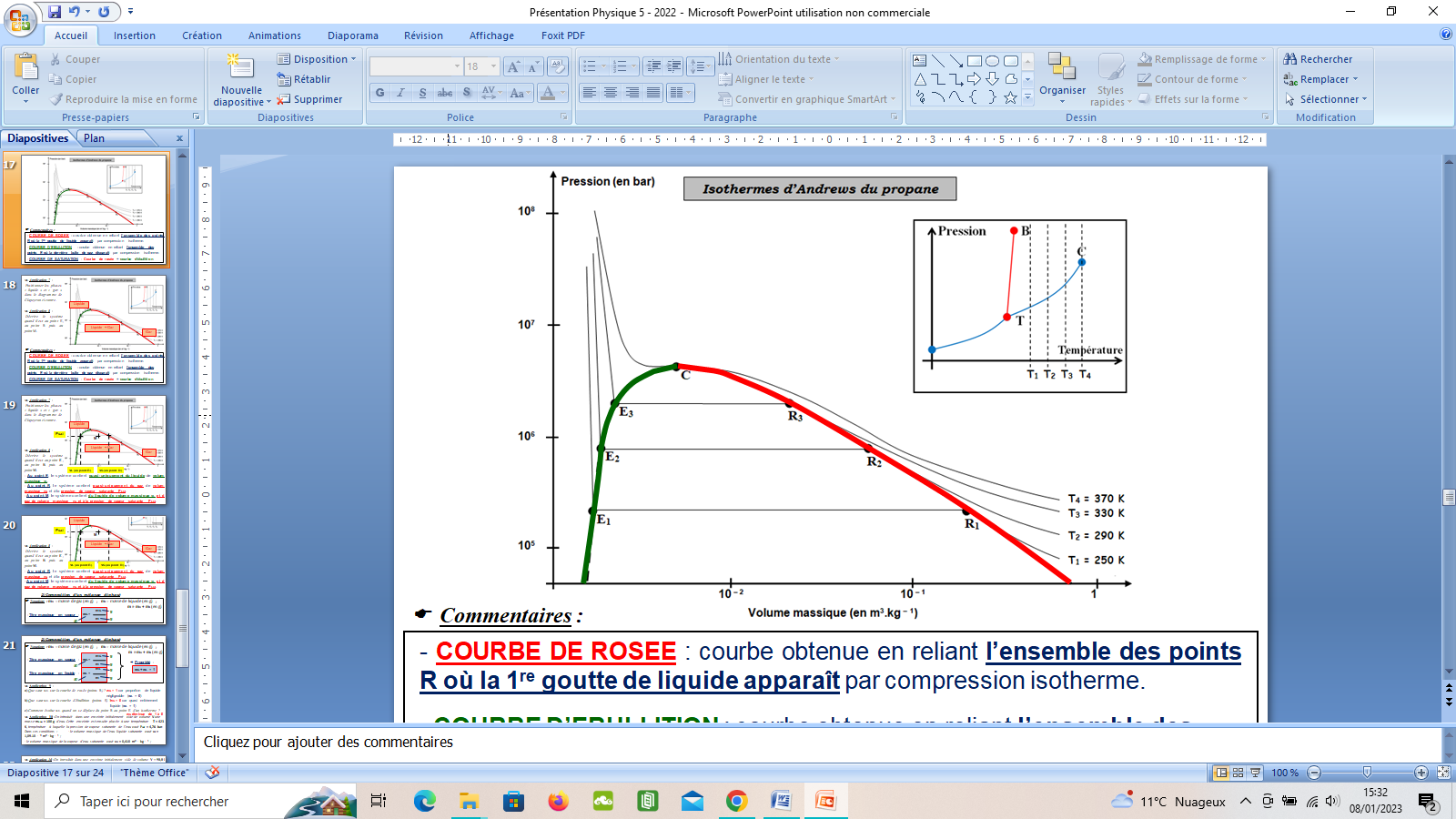 a) Que vaut wG sur la courbe de rosée (points R) ?
wG = 1 car entièrement sous forme de vapeur à une goutte près (wL = 0)
b) Que vaut wG sur la courbe d’ébullition (points E) ?
wG = 0 car entièrement sous forme de liquide à une bulle près (wL = 1)
c) Comment évolue wG quand on se déplace du point R au point E  d’un isotherme ?
wG diminue de 1 à 0
 Application 9 :
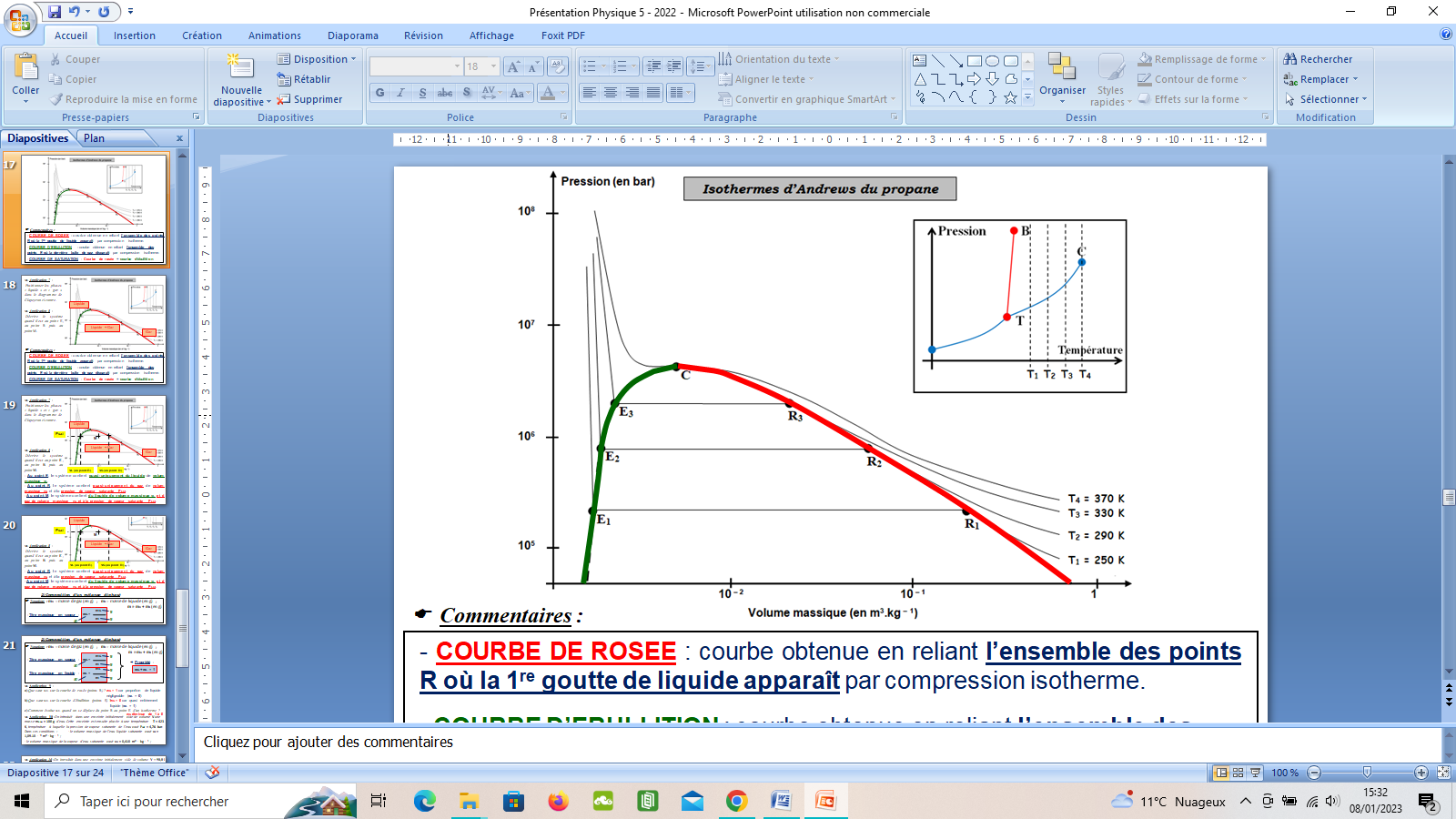 a) Que vaut wG sur la courbe de rosée (points R) ?
wG = 1 car entièrement sous forme de vapeur à une goutte près (wL = 0)
b) Que vaut wG sur la courbe d’ébullition (points E) ?
wG = 0 car entièrement sous forme de liquide à une bulle près (wL = 1)
c) Comment évolue wG quand on se déplace du point R au point E  d’un isotherme ?
wG diminue de 1 à 0
Application 10 : On introduit dans une enceinte initialement vide de volume V une masse meau = 100 g d’eau. Cette enceinte est placée à une température T = 423 K, température à laquelle la pression de vapeur saturante de l’eau vaut Psat = 4,76 bar. Dans ces conditions : 	
    - le volume massique de l’eau liquide saturante vaut vL = 1,09.10 − 3 m3 · kg − 1 ;
    - le volume massique de la vapeur d’eau saturante vaut vG = 0,410 m3 · kg − 1 ;
a) Retrouver l’expression de vG à partir de Psat , R, T et M(eau).
Veau
Veau
En assimilant la vapeur d’eau à un gaz parfait, vG =
=
meau
neau × Meau
Application 10 : On introduit dans une enceinte initialement vide de volume V une masse meau = 100 g d’eau. Cette enceinte est placée à une température T = 423 K, température à laquelle la pression de vapeur saturante de l’eau vaut Psat = 4,76 bar. 
    - volume massique de l’eau liquide saturante vaut vL = 1,09.10 − 3 m3 · kg − 1 ;
    - volume massique de la vapeur d’eau saturante vaut vG = 0,410 m3 · kg − 1 ;
a) Retrouver l’expression de vG à partir de Psat , R, T et M(eau).
Veau
Veau
En assimilant la vapeur d’eau à un gaz parfait, vG =
=
meau
neau × Meau
8,314 × 423
R × T
AN   vG =
vG = 0,410 m3.kg – 1
Soit  vG =
4,76.105 × 0,018
Psat × Meau
b) Calculer la valeur v1 du volume massique du système si V = 100 mL. En déduire sous quelle forme est l’eau.
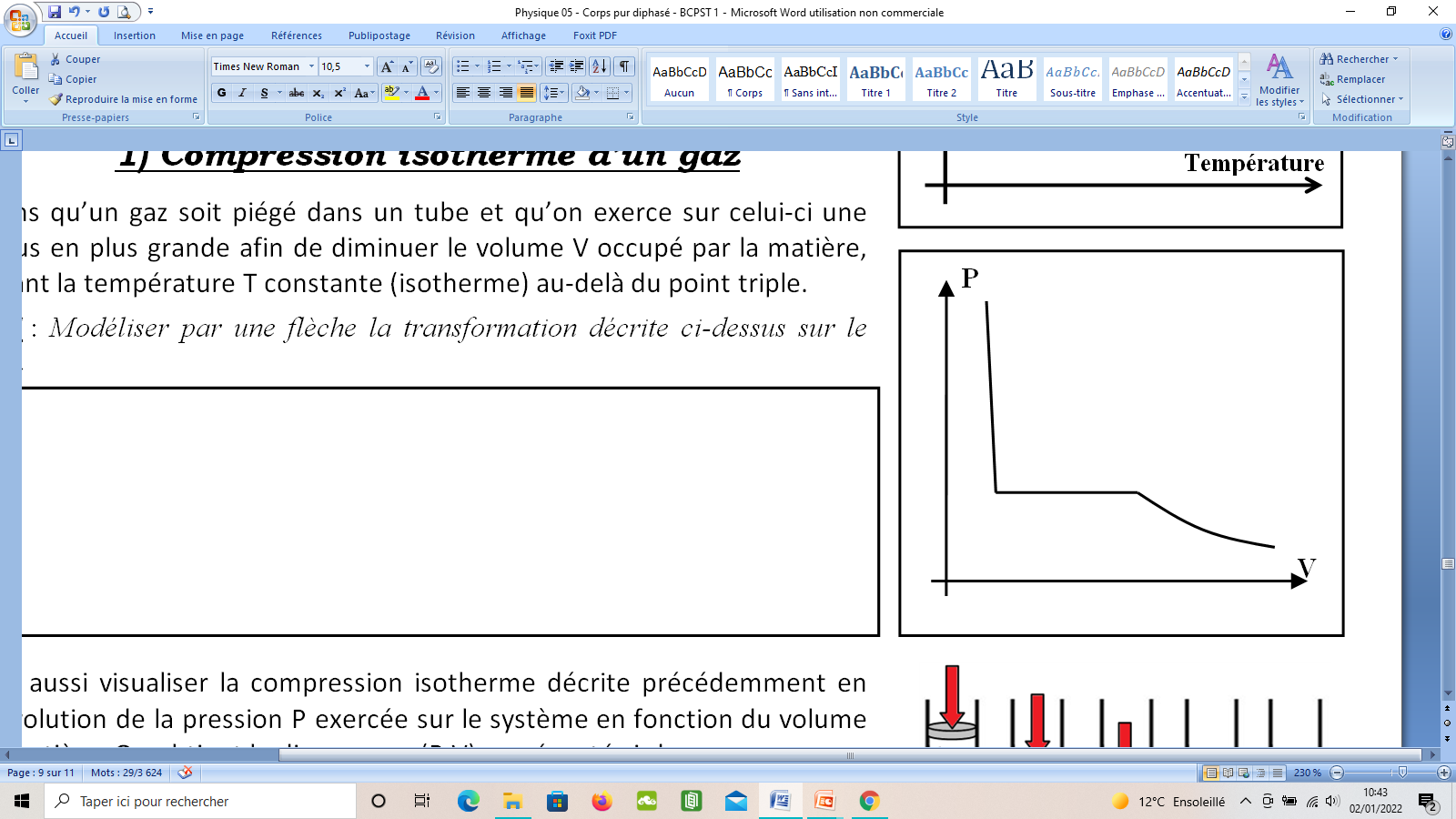 Isotherme 423 K
V
100.10 – 6
Par définition :   v1 =
AN  v1 =
meau
0,100
v1 = 1,00.10 – 3 m3.kg – 1
v1 < vL : le système est donc à gauche de la courbe d’ébullition sur le diagramme (P,v)
vG = 0,410 m3.kg – 1
vL = 0,00109 m3.kg – 1
  l’eau est entièrement LIQUIDE.
b) Calculer la valeur v1 du volume massique du système si V = 100 mL. En déduire sous quelle forme est l’eau.
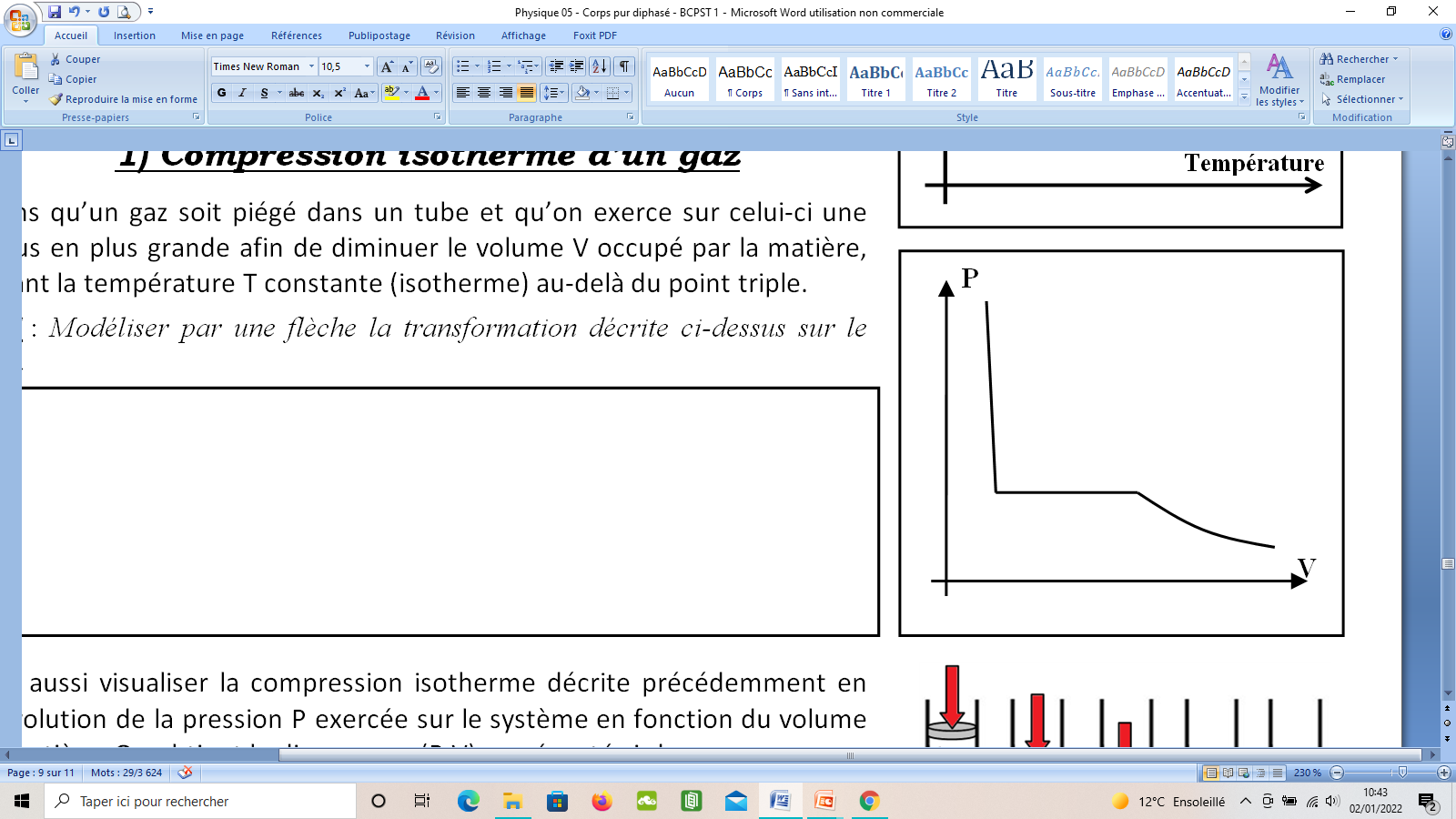 Isotherme 423 K
V
100.10 – 6
Par définition :   v1 =
AN  v1 =
meau
0,100
v1 = 1,00.10 – 3 m3.kg – 1
v1 < vL : le système est donc à gauche de la courbe d’ébullition sur le diagramme (P,v)
vG = 0,410 m3.kg – 1
vL = 0,00109 m3.kg – 1
  l’eau est entièrement LIQUIDE.
c) Même question si V = 100 L
100.10 – 3
La nouvelle valeur du volume massique v2 du système est : v2 =
0,100
v2 > vG : le système est donc à droite de la courbe de rosée sur le diagramme (P,v)
v2 = 1,00 m3.kg – 1
  l’eau est entièrement sous forme VAPEUR.
d) Même question si V = 10,0 L
10,0.10 – 3
La nouvelle valeur du volume massique v3 du système est : v3 =
0,100
vL < v3 < vG  : le système est donc entre la courbe de rosée et la courbe d’ébullition sur le diagramme (P,v)
v3 = 0,100 m3.kg – 1
c) Même question si V = 100 L
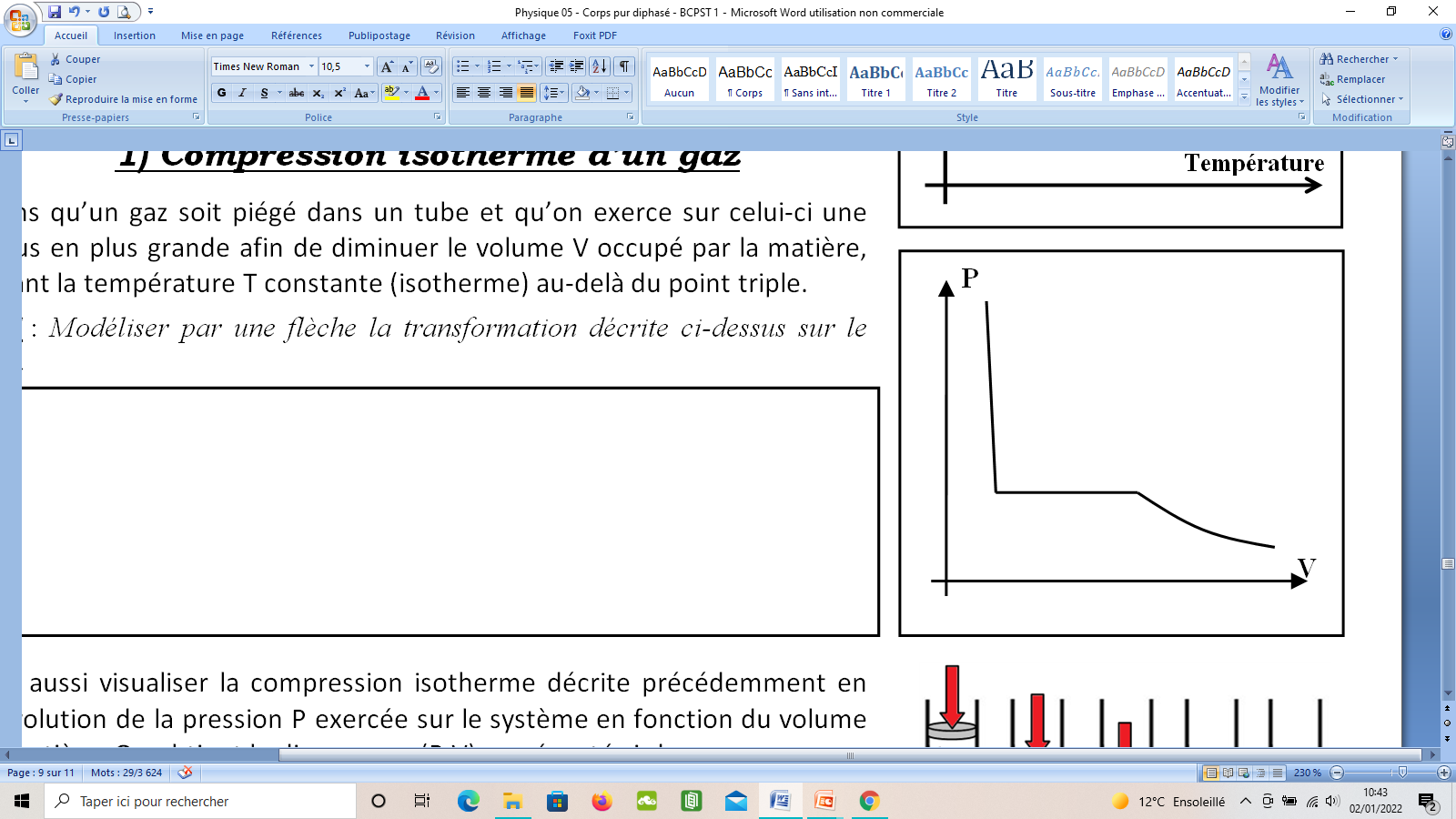 Isotherme 423 K
La nouvelle valeur du volume massique v2 du système est : 
                 v2 =
100.10 – 3
v2 = 1,00 m3.kg – 1
0,100
v2 > vG : le système est donc à droite de la courbe de rosée sur le diagramme (P,v)
vG = 0,410 m3.kg – 1
  l’eau est entièrement sous forme VAPEUR.
vL = 0,00109 m3.kg – 1
d) Même question si V = 10,0 L
10,0.10 – 3
La nouvelle valeur du volume massique v3 du système est : v3 =
0,100
vL < v3 < vG  : le système est donc entre la courbe de rosée et la courbe d’ébullition sur le diagramme (P,v)
v3 = 0,100 m3.kg – 1
  l’eau est sous forme DIPHASEE.
Le volume V de l’enceinte se répartit entre un volume VL de liquide et un volume VG de gaz tel que :
V = VL + VG
    V =   mL × vL   +   mG × vG
V
=   wL × vL   +   wG × vG

m
d) Même question si V = 10,0 L
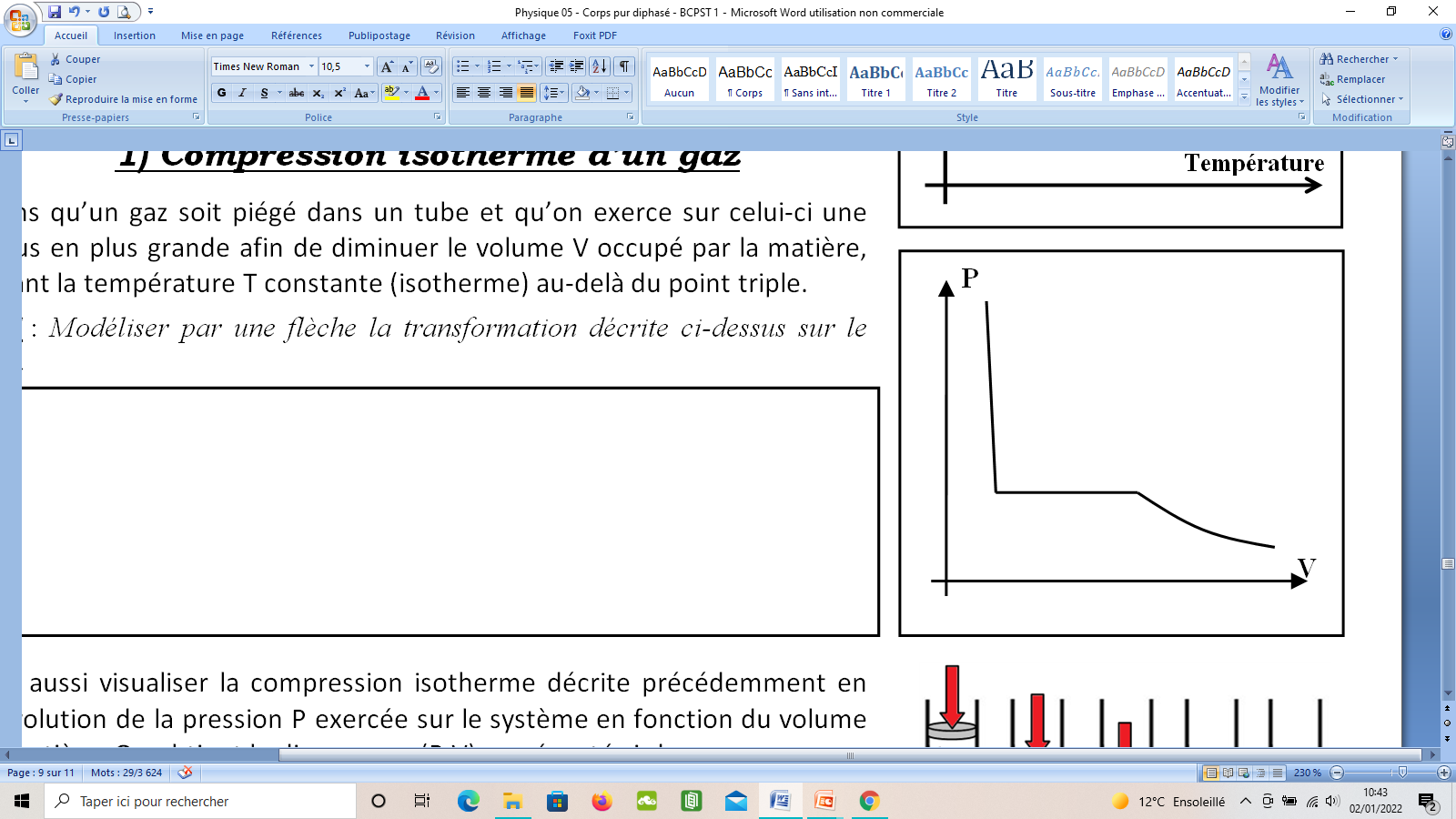 Isotherme 423 K
La nouvelle valeur du volume massique v2 du système est : 
                 v3 =
10,0.10 – 3
v3 = 0,100 m3.kg – 1
0,100
vL < v3 < vG  : le système est donc entre la courbe de rosée et la courbe d’ébullition du diagramme (P,v)
vG = 0,410 m3.kg – 1
  l’eau est sous forme DIPHASEE.
Le volume V de l’enceinte se répartit entre un 
volume VL de liquide et un volume VG de gaz tel que :
vL = 0,00109 m3.kg – 1
V = VL + VG
    V =   mL × vL   +   mG × vG
V
=   wL × vL   +   wG × vG

m
    v3  =   ( 1 – wG ) × vL   +   wG × vG
v3
–  vL
  wG =
vG –  vL
0,100
–  1,09.10 – 3
Soit wG = 0,242 (24,2 %)
 AN : wG =
et wL = 0,758 (75,8 %)
0,410
–  1,09.10 – 3